马可福音  2：14-28
14     耶稣经过的时候，看见亚勒腓的儿子利未，坐在税关上，就对他说，你跟从我来。他就起来跟从了耶稣。
15     耶稣在利未家里坐席的时候，有好些税吏和罪人，与耶稣并门徒一同坐席。因为这样的人多，他们也跟随耶稣。
16     法利赛人中的文士看见耶稣和罪人并税吏一同吃饭，就对祂门徒说，祂和税吏并罪人一同吃喝吗？
17     耶稣听见，就对他们说，健康的人用不着医生，有病的人才用得着。我来本不是召义人，乃是召罪人。
18     当下，约翰的门徒和法利赛人禁食。他们来问耶稣说，约翰的门徒和法利赛人的门徒禁食，你的门徒倒不禁食，这是为什么呢？
19     耶稣对他们说，新郎和陪伴之人同在的时候，陪伴之人岂能禁食呢？新郎还同在，他们不能禁食。
20     但日子将到，新郎要离开他们，那日他们就要禁食。
21     没有人把新布缝在旧衣服上。恐怕所补上的新布，带坏了旧衣服，破的就更大了。
22     也没有人把新酒装在旧皮袋里。恐怕酒把皮袋裂开，酒和皮袋就都坏了。惟把新酒装在新皮袋里。
23     耶稣当安息日，从麦地经过。祂门徒行路的时候，掐了麦穗。
24     法利赛人对耶稣说，看哪，他们在安息日为什么作不可作的事呢？
25     耶稣对他们说，经上记着大卫和跟从他的人，缺乏饥饿之时所作的事，你们没有念过吗？
26     他当亚比亚他作大祭司的时候，怎么进了神的殿，吃了陈设饼，又给跟从他的人吃。这饼除了祭司以外，人都不可吃。
27     又对他们说，安息日是为人设立的，人不是为安息日设立的。
28     所以人子也是安息日的主。
心意之更新
[Speaker Notes: 主耶稣要门徒首先学习的，不是服事的具体方法，而是自身观念的改变。这种改变涉及到对他人和自己的认识，进而带来必然的目标，也是就解决一切问题的答案所在。祂使门徒在各种境遇中看到，祂自己就是一切问题的答案，也是门徒信仰的中心和全部。]
标注洁净的麦当劳
洁净的肯德基广告
酒店的 Kosher 床
召何人跟随？
新门徒

耶稣经过的时候，看见亚勒腓的儿子利未，坐在税关上，就对他说，你跟从我来。他就起来跟从了耶稣。耶稣在利未家里坐席的时候，有好些税吏和罪人，与耶稣并门徒一同坐席。因为这样的人多，他们也跟随耶稣。（可 2：14-15）
[Speaker Notes: 犹太拉比都是召最优秀的青年为徒。
税吏一群什么样的人？他们和犹太渔夫们会有什么冲突？]
召何人跟随？
新观念

法利赛人中的文士，看见耶稣和罪人并税吏一同吃饭，就对他门徒说，他和税吏并罪人一同吃喝吗？耶稣听见，就对他们说，健康的人用不着医生，有病的人才用得着。我来本不是召义人，乃是召罪人。（可 2：16-17）
[Speaker Notes: 「罪人」是指什么人？你愿意和这样的人在一起吃喝吗？
 医生与救恩的教训揭示了什么真理？对你有什么意义？]
为何事追求？
新伴郎

当下，约翰的门徒和法利赛人禁食。他们来问耶稣说，约翰的门徒和法利赛人的门徒禁食，你的门徒倒不禁食，这是为什么呢？耶稣对他们说，新郎和陪伴之人同在的时候，陪伴之人岂能禁食呢？新郎还同在，他们不能禁食。但日子将到，新郎要离开他们，那日他们就要禁食。（可 2：18-20）
[Speaker Notes: 犹太人把禁食看作是宗教规范，藉着禁食感到自己是在遵守律法。这种守律法的信仰特征延续到今日。]
头的两鬓不可剃
利 19：27
头的两鬓不可剃
利 19：27
要系在手上为记号
申 6：8
戴在头上为经文
申 6：8
戴在头上为经文
申 6：8
[Speaker Notes: 然而耶稣所强调的却是新郎，是他自己。祂才是门徒信仰的中心，是禁食与否的原因。]
为何事追求？
新导向

没有人把新布缝在旧衣服上。恐怕所补上的新布，带坏了旧衣服，破的就更大了。也没有人把新酒装在旧皮袋里。恐怕酒把皮袋裂开，酒和皮袋就都坏了。惟把新酒装在新皮袋里。（可 2：21-22）
[Speaker Notes: 什么是耶稣所说的「旧衣服」或「旧皮袋」？为何主耶稣要强调新旧难合？你有哪些需要摒弃的「旧衣服」或「旧皮袋」？
新的生命当有新的信心对象，有新的生活特征，那就是：以耶稣基督为中心。依靠祂，经历祂，跟随祂，也效法祂。]
寻何处安息？
新安息

耶稣当安息日，从麦地经过。祂门徒行路的时候，掐了麦穗。法利赛人对耶稣说，看哪，他们在安息日为什么作不可作的事呢？（可 2：23-24）
[Speaker Notes: 上帝为何要设立安息日？]
安息日电梯
寻何处安息？
新启示

耶稣对他们说，经上记着大卫和跟从他的人，缺乏饥饿之时所作的事，你们没有念过吗？他当亚比亚他作大祭司的时候，怎么进了神的殿，吃了陈设饼，又给跟从他的人吃。这饼除了祭司以外，人都不可吃。又对他们说，安息日是为人设立的，人不是为安息日设立的。所以人子也是安息日的主。（可 2：25-28）
[Speaker Notes: 应该是祭司亚希米勒，亚比亚他的父亲。撒上21章。
你是否能体会到安息之益处？
耶稣宣称祂是安息日的主是什么意思？]
如何得安息？
新启示

凡劳苦担重担的人，可以到我这里来，我就使你们得安息。我心里柔和谦卑，你们当负我的轭，学我的样式，这样，你们心里就必得享安息。因为我的轭是容易的，我的担子是轻省的。（太 11：28-30）
同负一轭
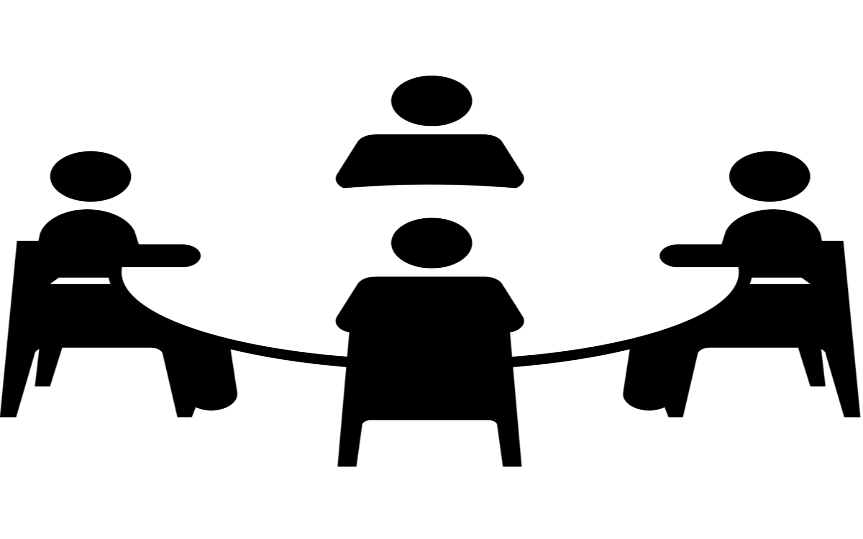 讨论题
我如何看自己及教会中的同伴？
我曾否禁食祷告？其目的或寻求何在？
我认为做主的门徒最重要的是什么？
我是否在意里面的安息？这安息如何得着？